Fortbildungsmaterialien zur Schul- und Unterrichtsentwicklung aus Netzwerkprojekten
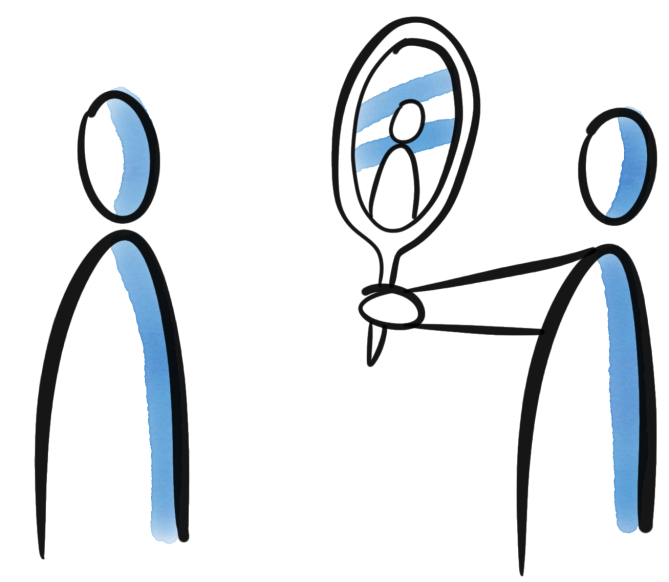 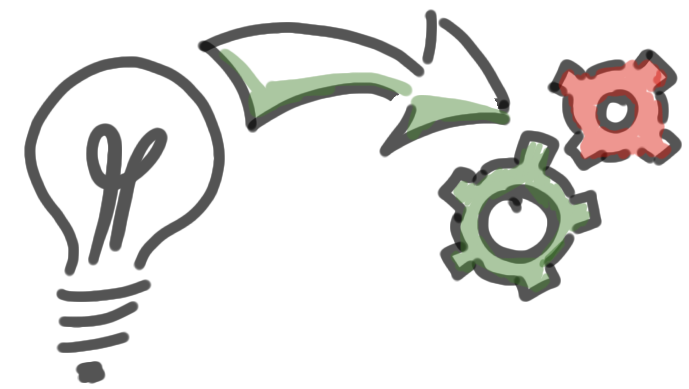 Basismaterial zum Lerncoaching
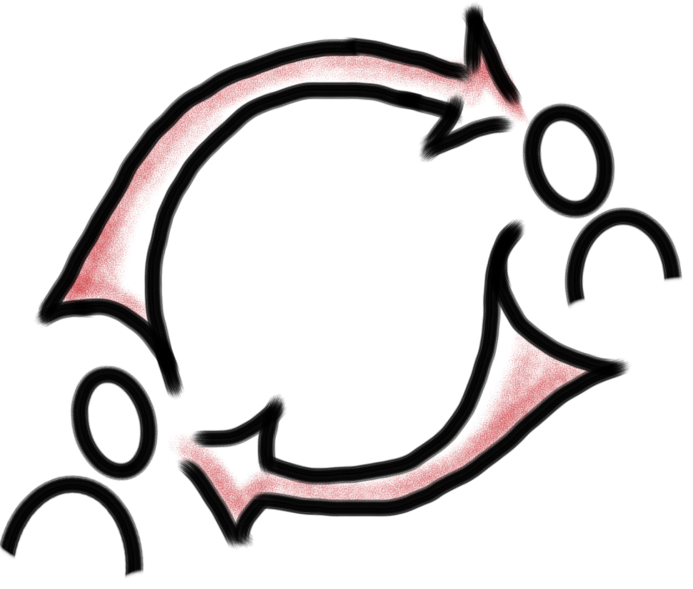 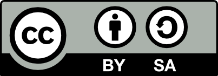 Diese Powerpoint-Präsentation (Titel, Untertitel, Text, Logo, etc. – Abweichungen sind gekennzeichnet) steht unter der Lizenz CC BY-SA 4.0 und kann unter deren Bedingungen kostenlos und frei verwendet, verändert und weitergegeben werden. Diese Lizenz gilt nicht für verwendete Logos. Urheberin im Sinne der Lizenz ist die QUA-LiS NRW.
[Speaker Notes: Die Präsentation fokussiert das Thema Lerncoaching als eine Form von Beratung. Sie umfasst insbesondere für die Schulentwicklungsberatung Basisinformationen zum Thema ohne Anspruch auf Vollständigkeit und kann für den eigenen Beratungskontext individuell angepasst werden. Innerhalb der Präsentation finden verschiedene konzeptionelle Ansätze Erwähnung, um einen allgemeinen Überblick zum Thema zu ermöglichen. Für eine vertiefende Auseinandersetzung beispielsweise mit dem Konstruktivismus (s. Folien 5 und 13) sind die Informationen weniger geeignet.
Die Inhalte berühren nicht die Ausbildung von Lehrkräften zu Lerncoachs, sondern sie konzentrieren sich auf Grundlagen zum Lerncoaching und einen möglichen Implementationsprozess an Schulen. Daher finden Aspekte wie das Rollen- und Professionsverständnis, der Selbstreflexion oder die konkrete Lerncoachingsituation hier keine ausführliche Berücksichtigung.]
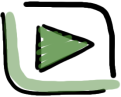 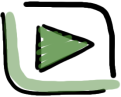 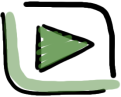 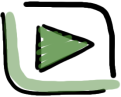 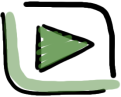 [Speaker Notes: Innerhalb der Präsentation ermöglichen entsprechende Verlinkungen bei aktivierter Bildschirmpräsentation eine gezielte Auswahl von Bereichen, die für den jeweiligen Beratungskontext relevant sind. So ist es auf dieser Folie möglich, durch das Anklicken eines Pfeils beispielsweise direkt den Bereich „Der Lerncoaching-Prozess“ auszuwählen und die vorherigen Bereiche entsprechend zu überspringen.
Weitere Informationen zum Thema und Literaturhinweise sind ebenfalls verlinkt und individuell anwählbar sowie in den Notizenfeldern zu finden.
Die Abbildung eines Hauses auf den Folienseiten unten rechts führt durch Anklicken zurück zu dieser Übersichtsfolie.]
Grundlagen des Coachings: Lerncoaching im Kontext von Beratung
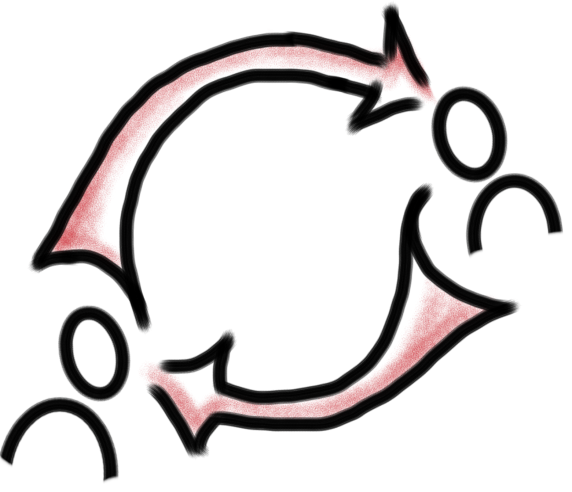 Allgemeine Merkmale von Beratung

Die Handlungs- oder Entscheidungsmöglichkeiten einer Person sollen verbessert werden, damit diese das Problem eigenständig und aktiv selbst lösen und dazu die notwendigen Ressourcen erschließen kann. 

Dazu braucht es ein ausgewiesenes Setting mit ausgebildeten Beraterinnen und Beratern, die über professionelle Methodenkompetenz verfügen (z.B. Beratungswissen über Kommunikationsmodelle oder Prozessmodelle).
    (Schnebel, 2017, S. 16)
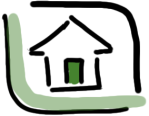 [Speaker Notes: Literatur:
Schnebel, S. (2017). Professionell beraten. Beratungskompetenz in der Schule (3. aktualisierte und erweiterte Auflage). Weinheim: Beltz. 

Weitere Hinweise:
„Professionelle Beratung ist dadurch gekennzeichnet, dass sie sich in einem ausgewiesenen Setting abspielt und durch einen dazu ausgebildeten Berater mit professionellen Methoden ausgeübt wird. 
Die Professionalität in der Beratung bezieht sich damit ebenso auf die Ebene der Prozessgestaltung wie auf die inhaltliche Ebene der Problemsituation. Anders formuliert: Eine Beraterin muss die Problemlage der Ratsuchenden inhaltlich verstehen, sie muss aber vor allem Expertin darin sein, den Ratsuchenden zu helfen, ihr Problem besser zu verstehen und Lösungsmöglichkeiten für sich zu entwickeln und umzusetzen.“ (Schnebel, 2017, S. 16)

Wesentliche Prinzipien professioneller Beratung

„Freiwilligkeit: Der Ratsuchende entscheidet frei, ob er Beratung in Anspruch nehmen will und wer ihn beraten soll. Auch die Fortsetzung der Beratung und die Umsetzung einer gefundenen Lösung liegen in der Entscheidung des Ratsuchenden (vgl. Knoll 2000, S. 52; Grewe 2015b, S. 23; auch Dewe 1998, S. 121).
Unabhängigkeit und Unparteilichkeit: Der Berater soll den Ratsuchenden unterstützen, eine passende Lösung zu finden Grewe 2015b, S. 24). Dazu benötigt er ein großes Maß an Unabhängigkeit in Bezug auf das Problem und seine Lösung. Er darf weder abhängig sein von eigenen anderen Rollen noch von Erwartungen und Aufträgen anderer Beteiligter, etwa der Kollegen oder Eltern.
Vertrauensverhältnis und Vertraulichkeit (Knoll 2000, S. 52); Verschwiegenheit (Grewe 2015b, S. 24): Ratsuchende können sich dem Berater nur öffnen, wenn sie sicher sein können, dass ihre Äußerungen vertraulich behandelt werden und nur auf ausdrückliche Erlaubnis des Ratsuchenden weitergegeben werden.
Professionalität: Der Berater verfügt über fachliche und beraterische Kompetenzen (vgl. Knoll 2000, S. 53).
Beachten der Verantwortungsstruktur: Institutionalisierte Beratung muss immer beachten, wer wofür verantwortlich ist. Der Berater muss möglichst früh im Prozess die unmittelbar beteiligten bzw. eigentlich zuständigen Personen einbeziehen (vgl. Grewe 2015b, S. 25).“ 
(Schnebel, 2017, S. 17)]
Grundlagen des Coachings: Lerncoaching im Kontext von Beratung
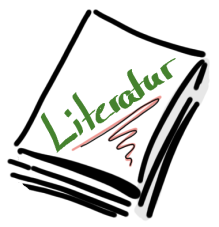 Merkmale von Lernberatung in der Schule 

„Schülerinnen und Schüler können auf der Grundlage von Feedback ihr eigenes Lernen reflektieren und Lernstrategien entwickeln.“
      (MSB, 2020, S. 41)

Pädagogische Beratung, in der es um Lernprozesse geht, ist auf die Ressourcen der Ratsuchenden ausgerichtet und bindet das systemische Umfeld der Beteiligten ein. 

Schulische Beratung zielt auf Selbstbestimmungsfähigkeit ab.
      (Schnebel, 2017, S. 86f)
Hilfe zur Selbsthilfe
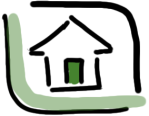 Grundlagen des Coachings: Lerncoaching im Kontext von Beratung
Begründung von Lernberatung 
Konstruktivistisch-systemische Auffassung von Lernen als Selbstorganisation, bei der Bildung als Unterstützung der Entwicklung zur Selbstorganisation und -steuerung verstanden wird. (Huschke-Rhein,1998, zitiert nach Schnebel, 2017, S. 38f)
Vorteile ressourcen- und lösungsorientierter Ansätze: 
Lösungsorientierung kann eine positive Atmosphäre schaffen.
Selbstwirksamkeit der Beteiligten wird bestärkt.
Akzentuierung in Richtung eigenverantwortlicher Lernprozesse 
Stärkenorientierung
    (Schnebel, 2017, S. 63)
 Diese Vorteile werden auch in Konzepten zum Lerncoaching aufgegriffen.
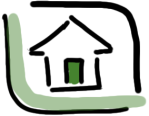 [Speaker Notes: Literatur:
Schnebel, S. (2017). Professionell beraten. Beratungskompetenz in der Schule (3. aktualisierte und erweiterte Auflage). Weinheim: Beltz. 

Hinweise:
Nicolaisen beschreibt im dritten Kapitel seiner Publikation zur Lerncoaching-Praxis systemische Perspektiven und Konstruktivismus in Form von metatheoretischen Aspekten. Diese Aspekte sind den Bereichen der systemischen Beratung und der konstruktivistisch orientierten Erkenntnistheorie entnommen. Bezogen auf das individuelle Lernen ergeben sich hieraus Erklärungsansätze für menschliche Interaktion, Kommunikation sowie für Prozesse der Selbstorganisation. Schließlich helfen sie auch, Konsequenzen für das Lerncoaching abzuleiten.
(Nicolaisen, T. (2013). Lerncoaching-Praxis. Coaching in pädagogischen Arbeitsfeldern.  Weinheim, Basel: Beltz, Juventa, S.24ff)]
Grundlagen des Coachings: Was ist Lerncoaching?
Beschreibung von Lerncoaching 

„Lerncoaching ist eine spezifische Beratungsform, die auf die Optimierung von Lernprozessen gerichtet ist […]. Das zentrale Thema im Lerncoaching ist das individuelle Lernen und darin die Passung zwischen Lerner und Lerngegenstand.“
(Nicolaisen, 2013, S. 14f.)
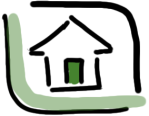 [Speaker Notes: Nicolaisen, T. (2013). Lerncoaching-Praxis. Coaching in pädagogischen Arbeitsfeldern.  Weinheim, Basel: Beltz, Juventa.

Weitere Hinweise:
Hameyer verweist in seiner Beschreibung auf ein systemisch angelegtes Coaching: „Lerncoaching ist ein freiwilliger, methodisch-professioneller Klärungsprozess zur lösungsorientierten Beratung über das Anliegen eines Lerncoachee. Ziel ist es, das Anliegen so präzise wie möglich zu fassen oder auch umzudenken, damit es im Coaching systemisch – also mehrperspektivisch – bearbeitet werden kann.“ (Hameyer, U. (2018). Lerncoaching unterwegs. Etablierungsprozesse in der Praxis. Journal für Schulentwicklung, 2, S. 8)]
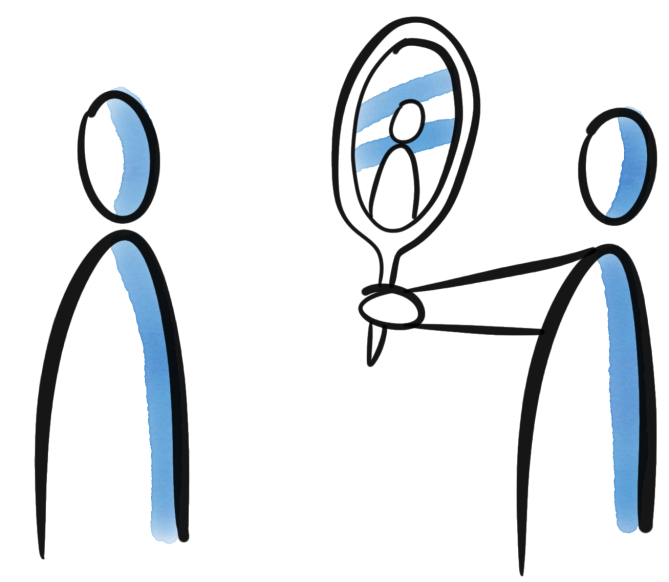 Grundlagen des Coachings: Was ist Lerncoaching?
Beschreibung von Lerncoaching 

Beim Lerncoaching geht es um
die Unterstützung der Lernprozesse,
persönliche Themen des Lernenden, 
ein Arbeiten auf der Prozessebene,
die Wechselwirkung zwischen den Beteiligten und deren Gesamtpersönlichkeit und
Lernen als subjektives Konstrukt.
     (Nicolaisen, 2013, S. 16)
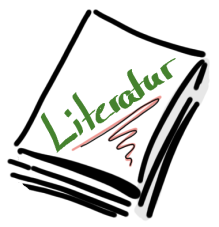 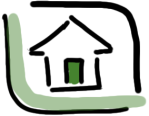 [Speaker Notes: Weitere Hinweise:
„Lerncoaching ist eine episodische und periodische Klärungs- und Unterstützungshilfe für Lernende, um lebenswichtige Lernkompetenzen aufzubauen, Bildungs- und Lernsinn zu entfalten, sich mit den schulischen oder betrieblichen Wissensgebieten lernwirksam zu befassen und zunehmend das Ruder des Lernens selbst in die Hand zu nehmen. Es geht darum, dass alle Lernenden ein adäquates Repertoire an Lernstrategien beherrschen und dass sie ihren Weg zum Selbstmanagement im Lernprozess finden.“ (Hameyer, 2006, S. 279)

Coaching lässt sich „[…] unter dem Oberbegriff der Beratung einordnen.“ (Rauen, 2014, S. 10)

Gemeinsamkeiten von Beratung und Coaching: Es handelt sich jeweils um einen interaktiven und zielorientierten Prozess zur Förderung der Selbstmanagementfähigkeiten und Leistungsfähigkeit der Klienten (Rauen,2014, S. 12).

Einige Unterschiede zwischen Beratung und  Coaching:

Beratung:
Analysieren von Arbeitsaufgaben
Rolle: Der/die Beratende ist als Fachexpertin/Fachexperte im eigenen Fachgebiet klar überlegen; er/sie hört zu und gibt Rat.
Selbstverständnis: Inhalt und Ablauf des Gesprächs legt die/der Beratende fest.
Fokus: fachinhaltliche Fragen
Ziel: fachlicher Zugewinn
ENTSCHEIDUNGSHILFE bzw. LÖSUNGSANSÄTZE anbieten

Coaching:
Analysieren der  Wahrnehmung der Aufgaben und Umsetzung
Rolle: Der/die Beratende hört partnerschaftlich im Gespräch zu.
Selbstverständnis: Coach und Klient/in bestimmen gemeinsam Inhalt und Ablauf des Gesprächs – der/die Klient/in behält die Verantwortung für das eigene Verhalten.
Fokus: fachinhaltliche und persönliche Anliegen
Ziel: Aufbau überfachlicher und fachlicher Kompetenzen
HILFE ZUR SELBSTHILFE anbieten 
(Rauen, 2014, S. 11f.)]
Grundlagen des Coachings: 
Was ist Lerncoaching?
Ziele des Lerncoachings

Verbesserung des Lernens durch eine individuelle Unterstützung des Lernprozesses

Förderung 
des Selbstmanagements  		
der Selbstwirksamkeit          
der Prüfungskompetenz 
der Selbstregulation
      (Hardeland, 2017a, S. 30 u. 33ff.)
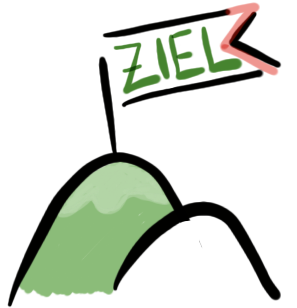 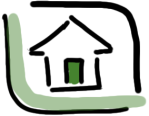 [Speaker Notes: Literatur:
Hardeland, H. (2017a). Lerncoaching und Lernberatung. Lernende in ihrem Lernprozess wirksam begleiten und unterstützen (6., vollständig überarbeitete und erweiterte Auflage). Baltmannsweiler: Schneider Verlag Hohengehren.

Weitere Hinweise:
Nicolaisen formuliert folgende weitere Ziele von Lerncoaching im Kontext des individuellen Lernens:
„Präzises Erfassen von Lernschwierigkeiten
Optimieren von Lernprozessen
Entwickeln von Lernstrategien
Lösen von Lernblockaden
Stärken der Selbstgestaltungspotentiale der Lernenden
Stärken der Motivation der Lernenden“
(Nicolaisen, T. (2013). Lerncoaching-Praxis. Coaching in pädagogischen Arbeitsfeldern.  Weinheim, Basel: Beltz, Juventa, S.16.)]
Grundlagen des Coachings: 
Was ist Lerncoaching?
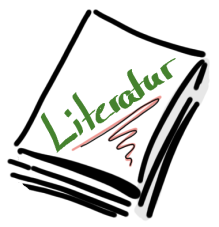 Anlässe für Lerncoaching
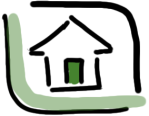 Grundlagen des Coachings: Der Lerncoaching-Prozess
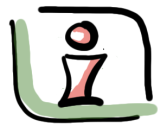 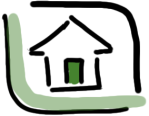 Grundlagen des Coachings: Der Lerncoaching-Prozess
Exemplarischer Ablauf und Inhalte des Lerncoachings













(Hardeland, 2017a, S. 52)
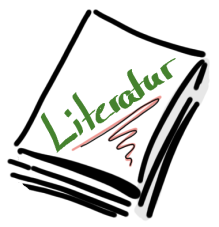 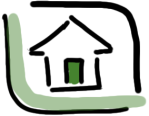 [Speaker Notes: Weitere Hinweise:
Die Deutsche Kinder- und Jugendstiftung hat im Rahmen des Projekts „LiGa – Lernen im Ganztag“ in ihrer LiGa-Publikationsreihe Leit-IDEEN eine Ausgabe zum Thema Lerncoaching veröffentlicht. Dort ist unter anderem auch ein Ablauf eines Lerncoaching-Gesprächs zu finden.
Gemeinnützige Deutsche Kinder- und Jugendstiftung GmbH (Hrsg.). (2019). Lerncoaching. Leit-IDEEN. Impulse für Schulaufsicht und Schulleitung. Berlin. Aufgerufen am 14.10.2019. Verfügbar unter https://www.schulaufsicht.de/materialien/material-detail/lerncoaching]
Grundlagen des Coachings: Der Lerncoaching-Prozess
Das Lerncoachinggespräch

Ausgewählte Beratungsansätze:
Kognitiv-verhaltenstherapeutischer Ansatz
Personenzentrierter Ansatz
Systemischer Ansatz
Lösungsorientierter Ansatz
      (Hardeland, 2017a, S. 38ff.)

Vielen Beratungsansätzen liegt der Konstruktivismus zugrunde.
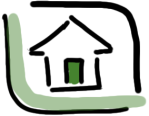 [Speaker Notes: Hinweise:
Für die Durchführung der Lerncoachinggespräche bieten sich verschiedene Vorgehensweisen an. Hardeland stellt das problemorientierte Vorgehen dem lösungsorientierten gegenüber.
Beim problemorientierten Vorgehen steht das negative Erlebnis im Vordergrund, beim lösungsorientierten Vorgehen werden die Ressourcen aktiviert - der Blick wendet sich weg vom Problem und hin zur Lösung.
Typische Fragestellungen im Gespräch wären am Beispiel von Prüfungsangst
problemorientiert: „Woran merkst du, dass deine Angst schlimmer wird?“
lösungsorientiert: „Stelle dir vor, die Prüfungsangst wäre weg. Was wäre dann anders? Was wäre dann besser?“
(Hardeland, 2017a, S. 48f)

Literatur:
Hardeland, H. (2017b). Lerncoaching und Lernberatung. Lernende in ihrem Lernprozess wirksam begleiten und unterstützen (6., vollständig überarbeitete und erweiterte Auflage). Baltmannsweiler: Schneider Verlag Hohengehren.]
Grundlagen des Coachings: Der Lerncoaching-Prozess
Gelingensbedingungen

Klärung des Rahmens und der Struktur
Gestaltung einer vertrauensvollen und wertschätzenden Beziehung
Förderung von Lernmotivation im Kontext von Diagnose und Förderung
Nutzung verschiedener Beratungsformen, die sich am Bedarf der Beteiligten orientieren
Umsetzung einer effektiven Klassenführung
Intensive Auseinandersetzung mit der Lerncoaching-Arbeit im Sinne eines Selbstmanagements
(Eschelmüller, 2018, S.68ff.)
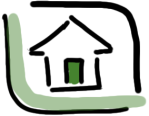 [Speaker Notes: Eschelmüller, M. (2018). Gelingensbedingungen für Lerncoaching schaffen. Journal für Schulentwicklung, 2, S. 66-71.

Eschelmüller beschreibt sechs Handlungsfelder, in denen Lehrkräfte als Coachs die Wirksamkeit des Lerncoachings bearbeiten können. Ferner beschreibt er, welchen Beitrag die Schulleitung leisten kann:
„Lehrpersonen entsprechende Weiterbildungen ermöglichen […],
Transfer in den Unterricht ermöglichen […],
Kooperationsstrukturen einrichten […],
Wirkungen systematisch reflektieren und evaluieren.“
(Eschelmüller, 2018, S. 67)]
Lerncoaching in der Praxis:Implementation von Lerncoaching an der Schule
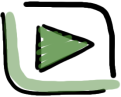 Ausbildung von Lerncoaches
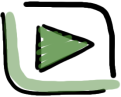 Erprobung im Alltag
Implemen-tation
Projekt-abschluss
Prozess-planung
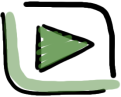 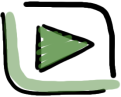 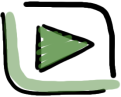 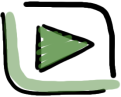 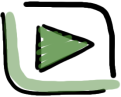 Sensibilisierung und Wissenserwerb
„Erste Schritte“
Evaluation
Reflexions-schleife
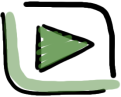 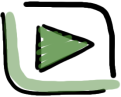 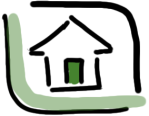 [Speaker Notes: Der hier dargestellte Implementationsprozess ist nicht ausschließlich linear zu verstehen. Die Gegebenheiten an der Einzelschule sind unterschiedlich und bedingen, welcher Schritt als nächstes sinnvoll erscheint oder an welcher Stelle der Beratungsprozess ansetzt. Demzufolge ist ein lineares Durchlaufen der Implementationsschritte nicht für jede Schule der richtige Weg.]
Mögliche Formate:
Schulleitung und/oder Steuergruppe
Persönliches Beratungsgespräch mit der Unterstützung durch SEB, z. B.
Erarbeitung eines Ziels (SMART, "Motivationsziel")
Analyse: Wer ist wann zu beteiligen? (Stakeholder-Analyse)Welche Ressourcen stehen zur Verfügung? (SWOT)

Darstellung eines idealtypischen "Change-Prozesses"
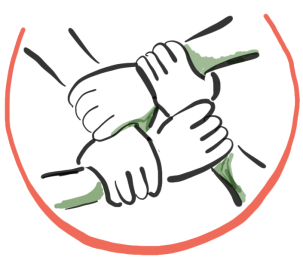 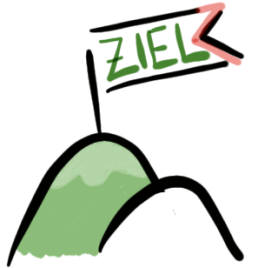 Planung eines schulspezifischen Implementationsprozesses mit Zielformulierung
Entwicklung einer Vision
Klärung von Motivation
Prozessplanung
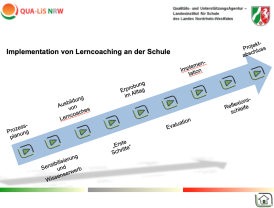 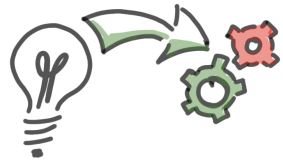 Impulse für die praktische Umsetzung
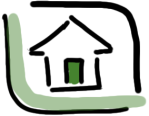 Mögliche Formate:
gesamtes Kollegium
Lehrerkonferenz 
oder 
Teil eines pädagogischen Tages 
zum Thema Beratung / Feedback
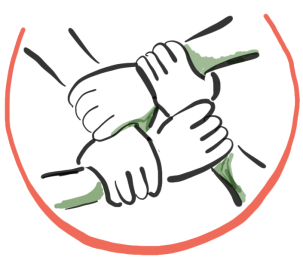 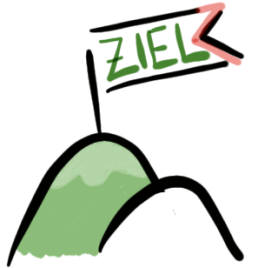 Einbindung des gesamten Kollegiums (Legitimierung) 
Wissenserwerb / Rollenklärung 
Gewinnung von potentiellen Lerncoaches
Sensibilisierung und Wissenserwerb
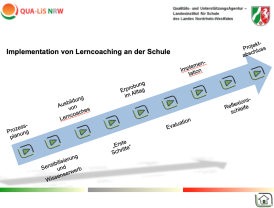 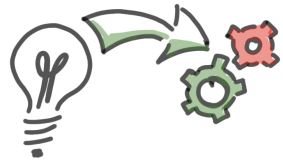 Impulse für die praktische Umsetzung
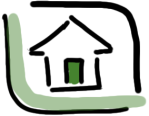 Mögliche Formate:
Teilgruppe des Kollegiums (Lerncoaches)
Lehrerfortbildung (evtl. mit der Fortbildung von Multiplikatorinnen bzw. Multiplikatoren oder Austausch mit anderen Schulen) 
Nutzung von Hospitationsangeboten, z. B. von thematisch passenden Referenzschulen des Projektes Zukunftsschulen NRW
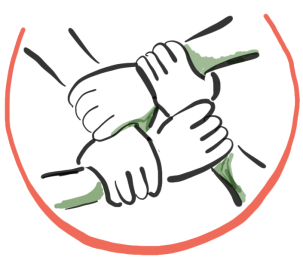 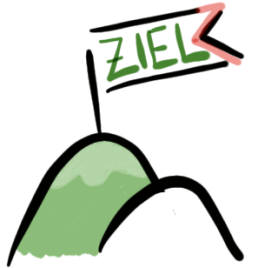 Erzeugung professioneller Handlungskompetenz im Bereich Lerncoaching
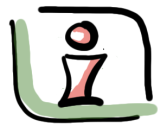 Ausbildung von Lerncoaches
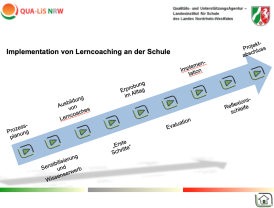 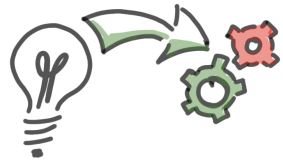 Impulse für die praktische Umsetzung
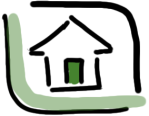 Mögliche Formate:
Teilgruppe des Kollegiums / Projektgruppe, Steuergruppe
Analyse des Projektumfelds
Meilensteine
Ablaufdiagramm
Maßnahmenplanung zur
Verfeinerung der Zielsetzung
Formulierung von Kriterien
Identifikation der Arbeitspakete
Planung der Evaluation mit Kriterienbezug
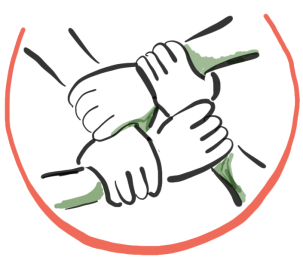 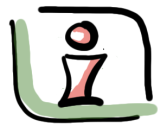 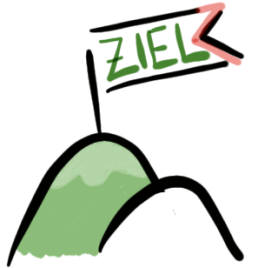 Konkretisierung
erste Planungsschritte
Koordination
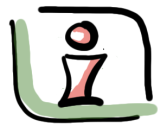 „Erste Schritte“
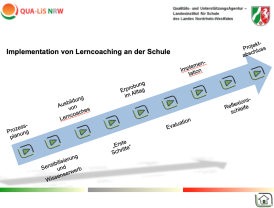 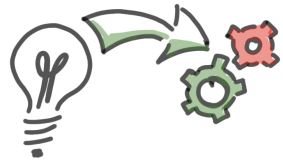 Impulse für die praktische Umsetzung
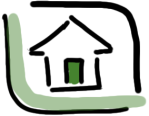 Mögliche Formate:
Teilgruppe des Kollegiums/ Projektgruppe
Erprobung des Coachings mit begleitendem Reflexionsprozess innerhalb der Gruppe der Lerncoaches / Austausch und Entwicklung mit anderen Schulen (Netzwerkarbeit)
 
Dokumentation (z.B. mit Hilfe eines Projekttagebuchs)
 
Unterstützung/Begleitung (z. B. durch Projektsupervision)

Feedback: Vier-Felder-Abfrage (z. B. Buhren, C. & Rolff, H.-G., 2018, S. 165)
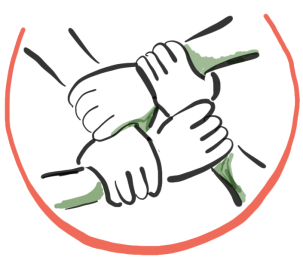 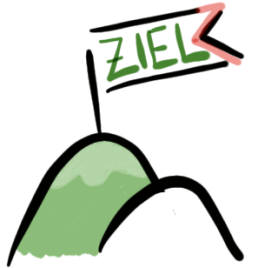 Anwendung des erworbenen Handlungswissens
Aufbau von Coaching-Kompetenz
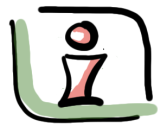 Erprobung im Alltag
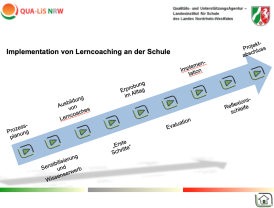 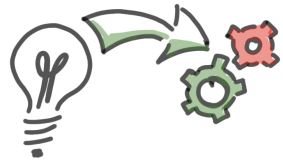 Impulse für die praktische Umsetzung
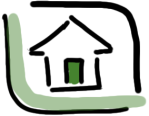 Mögliche Formate:
gesamte Schulgemeinde
Fragebogen- und/oder Interviewevaluation für folgende mögliche Gruppen:
Coaches
Coachees
Eltern der Coachees
Fachlehrkräfte 
Dokumentenanalyse – Lerncoachingmappen,...
 
Schulentwicklungsberatung: Wird das Projekt von den Stakeholdern mitgetragen? Wie kann Unterstützung sichergestellt werden? (Kraftfeldanalyse)
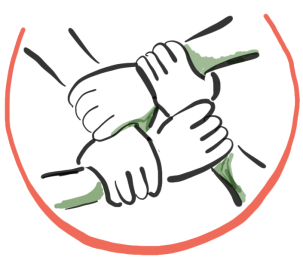 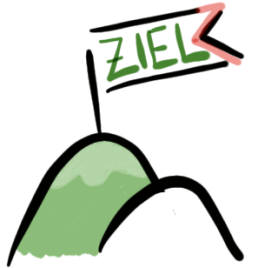 Verbesserung der Coaching-Qualität
Anpassung des Coaching-Angebotes an die schulischen Rahmenbedingungen
Evaluation
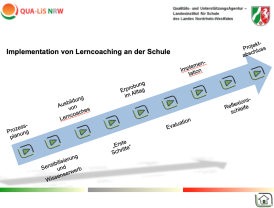 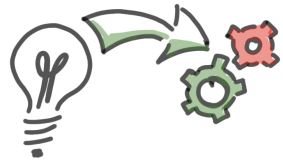 Impulse für die praktische Umsetzung
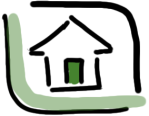 [Speaker Notes: Kräftefeldanalyse z.B. aus: Onlineportal für die Schulaufsicht (2020b). Fieberkurve und Kraftfeldanalyse. Aufgerufen am 15.07.2021. Verfügbar unter https://www.schulaufsicht.de/fileadmin/Redaktion/Materialien/Toolbox/Fieberkurve_und_Kraftfeldanalyse_01.pdf]
Mögliche Formate:
Lehrerkonferenz /
Schulkonferenz
Vorstellung der Evaluationsergebnisse mit anschließender Beschlussfindung
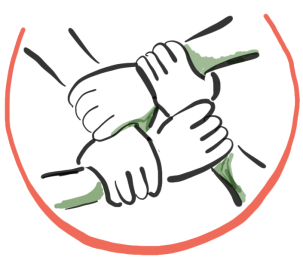 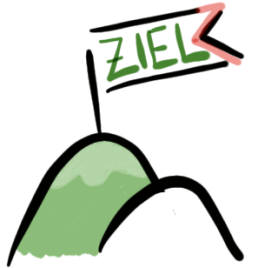 Transparenz für die Schulentwicklung
personenunabhängige Implementation in der Schulpraxis
Implementation ins Schulprogramm
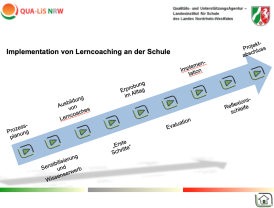 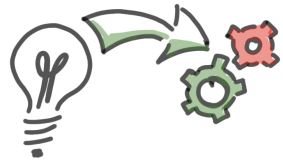 Impulse für die praktische Umsetzung
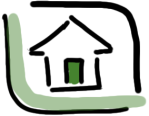 Mögliche Formate:
Arbeitsgruppe „Lerncoaches“ / Projektgruppe (Koordination) / (erweiterte) Schulleitung
Regelmäßige Entwicklungsgespräche und Bericht in der Lehrerkonferenz

Absicherung von Teamstrukturen und -entwicklung (z. B. durch feste Teamzeiten, Kollegiales Teamcoaching)
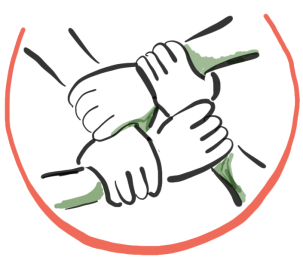 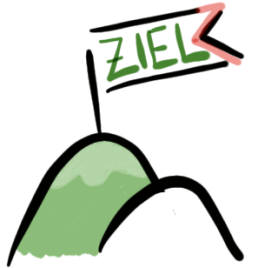 Überarbeitung zu festgelegten Zeitpunkten
Anpassung des Konzepts
Reflexionsschleife
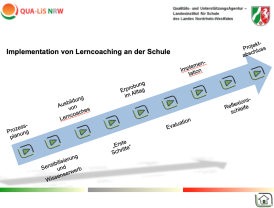 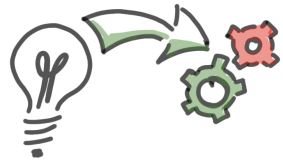 Impulse für die praktische Umsetzung
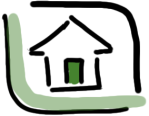 Mögliche Formate:
Projektgruppe
Projektabschlussanalyse
 
 
Projektabschlusssitzung
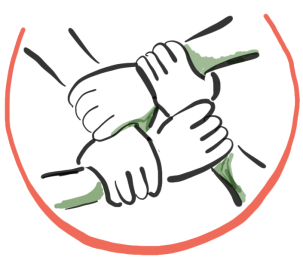 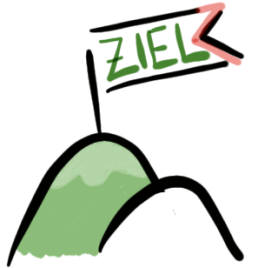 Erfahrungssicherung
Verwertung der Projektergebnisse
Projektauflösung
Wertschätzung der geleisteten Arbeit
Projektabschluss
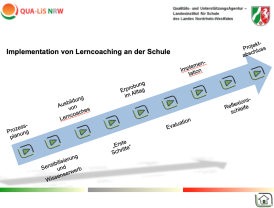 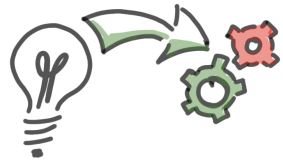 Impulse für die praktische Umsetzung
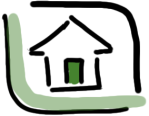 Impulse zur praktischen Umsetzung: Prozessplanung
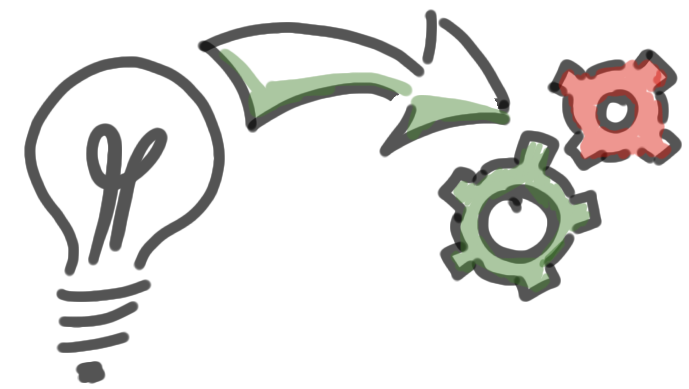 Mögliche Frageimpulse:
„Wie sieht das ideale Coaching-Angebot unserer Schule in Zukunft aus?[Mögliche Methode: "Blick aus der Zukunft“] 
Was wollen wir damit erreichen?
Welchen Nutzen sollen die Schüler davon haben?
Was haben wir Lehrer davon?“
      (Serviceagentur  "Ganztägig Lernen." , 2009, S. 42)
Welche übergeordneten Ziele (Schulprogrammanbindung/Leitbild) sind leitend? (Individuelle Förderung? Schule sozial gerechter gestalten? Optimierung des Lernens? ...) 
Methoden zur Analyse: Stakeholder- und SWOT-Analyse
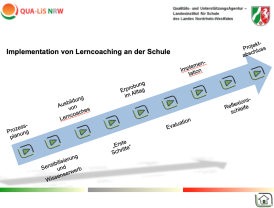 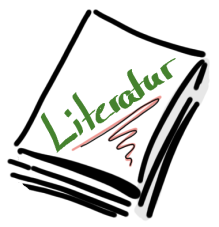 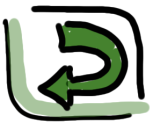 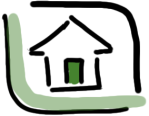 Impulse zur praktischen Umsetzung: Sensibilisierung und Wissenserwerb
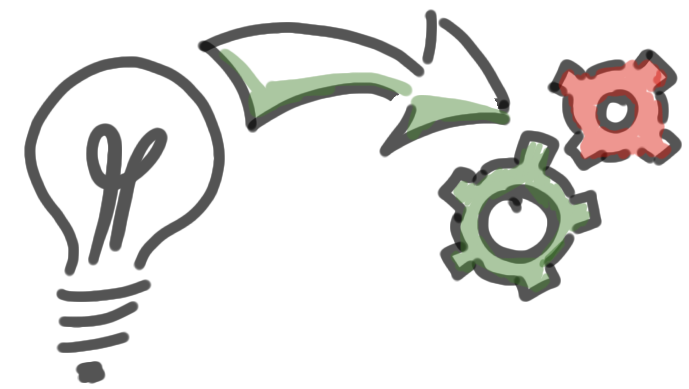 Klärung: Sollen Schülerinnen und Schüler sowie Eltern an dieser Stelle schon 
beteiligt werden?
Reflexion: Welche Bereiche der Schulentwicklung (Organisations-, Personal- und Unterrichtsentwicklung) werden wie stark berührt? Welche Konsequenzen ergeben sich daraus für die Planung?
Delegation: Wie wird die Projektgruppe gebildet? (Welche Personen sollen beteiligt werden? Ist die Projektgruppe auch in der Steuergruppe vertreten? Sind notwendige  Sach-, Sozial- und Prozesskompetenzen vorhanden oder müssen diese aufgebaut werden?)
Wie wird die Zusammenarbeit mit der Schulleitung gestaltet?
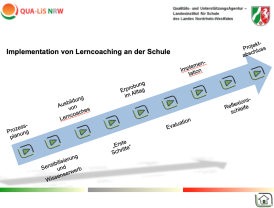 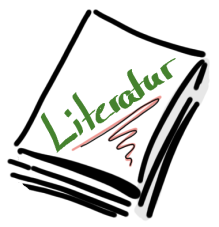 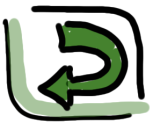 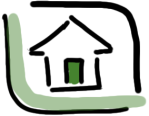 Impulse zur praktischen Umsetzung: Ausbildung von Lerncoaches
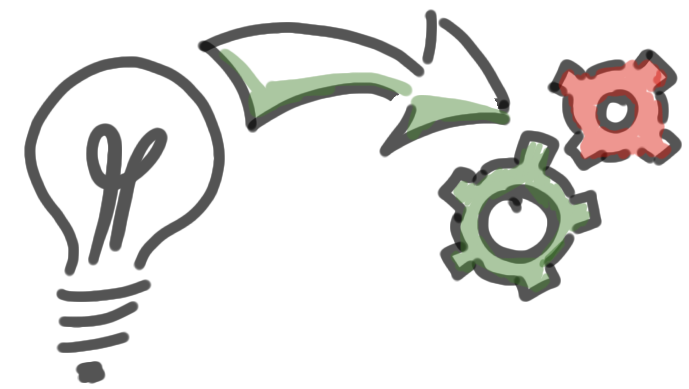 Planung: In welchen Dimensionen/ Inhalten soll die Fortbildung für 
Personen(gruppen) geplant werden? Welche Kompetenzen werden benötigt und sollen aufgebaut werden?Soll für die Teilgruppe/Projektgruppe SEB genutzt werden?Wie wird Teambildung unterstützt? (Teamzeit, gemeinsame Aktivitäten, Netzwerkarbeit, Feedback, Prozessanalyse, Umgang mit Widerständen, Entlastung ...)
Diagnoseübung "Wie spät ist es in unserem Team?“ (Schley, 1998, S. 135)
Zur Regel-/Normenentwicklung im Team: Übungen "Teamkiller" und "Teammerkmale“ 
(Buhren, C. & Rolff, H.-G., 2018, S. 173ff.)
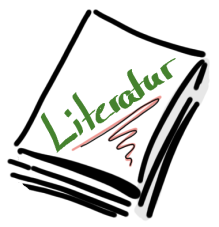 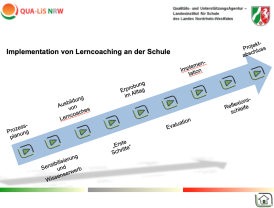 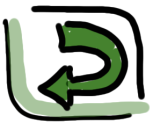 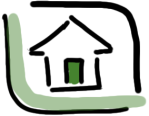 Impulse zur praktischen Umsetzung: „Erste Schritte“
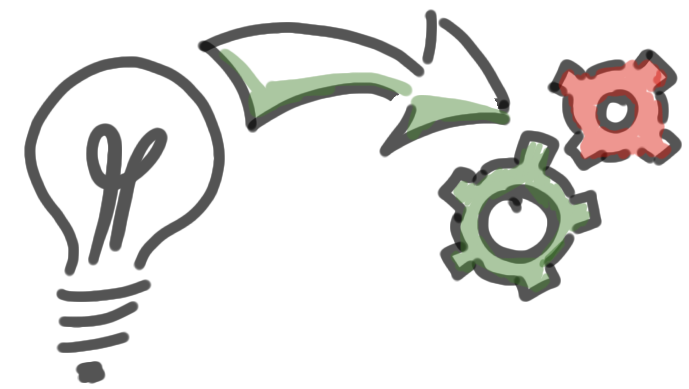 Rückkopplung der Ergebnisse mit allen Beteiligten (Gremien, Lehrerkonferenz, Schulkonferenz ...)
Prüfung: Sind alle relevanten Personen(gruppen) beteiligt bzw. zumindest informiert? Welche Unterstützung wird von diesen benötigt? (ggf. an die Ergebnisse der Stakeholderanalyse anknüpfen)
Klärung: Wie arbeiten Steuergruppe und Projektgruppe zusammen? Welche Steuerungsimpulse, Qualitätskriterien etc. setzt die Steuergruppe? Wie soll wann evaluiert werden? Welche Prozesskompetenzen der Steuergruppe können genutzt werden? Wie wird der Austausch / die Kommunikation organisiert?
Zu Phasen der Projektarbeit vgl. Buhren, C. & Rolff, H.-G., 2018, S. 157 ("Checkliste für die Projektarbeit")


Fragen zur Klärung, insbesondere zur Projektvorbereitung in der Projektgruppe:
zum Anlass bzw. zur Problemstellung,
zu Auftraggeberinnen und Auftraggebern, Betroffenen, Gremien und Interessierten,
zur gegenwärtigen Situation, zum Projektumfeld, Restriktionen und Tabus,
zu Erwartungen.
Mögliche Methoden: Kartenabfrage, Brainstorming, Fragebögen, kreative, ganzheitliche Übung zum methodischen Einstieg (Buhren, C. & Rolff, H.-G., 2018, S. 158ff)
Klärung: Kann ein passender Raum 
gefunden und adäquat eingerichtet 
werden? Wie soll auf der Schulhomepage 
über das Lerncoaching informiert werden?
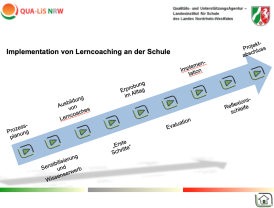 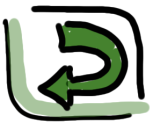 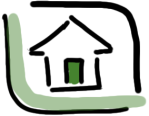 Impulse zur praktischen Umsetzung: Erprobung im Alltag
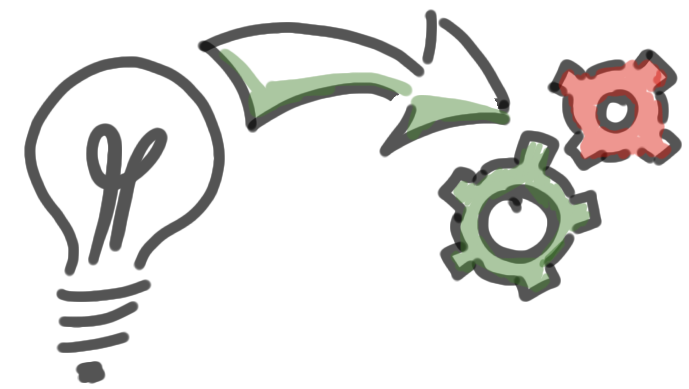 Begleitend: Schritte der Meilensteinplanung bzw. des Ablaufdiagramms sowie die Evaluationskriterien zur Prüfung nutzen
Prüfen: Gibt es Widerstände gegen das Projektvorhaben? Welche Kräfte stehen dahinter? Wie kann mit den Widerständen produktiv umgegangen werden?Gibt es im Projektzusammenhang Konflikte und sollen diese ggf. im Rahmen von Schulentwicklungsberatung oder Mediation bearbeitet werden?
Mögliche Methoden: 
Kraftfeldanalyse (Online-Portal für die Schulaufsicht, 2020b)Entdramatisieren (nach Schulz von Thun)Reframing/Referenztransformation (nach Satir/Erickson)Konfliktbehandlung (nach Schley)
(Buhren, C. & Rolff, H.-G., 2018, S. 196ff)
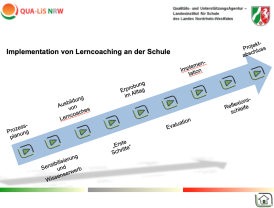 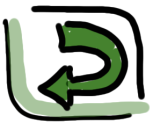 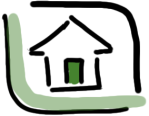 [Speaker Notes: Kräftefeldanalyse z.B. aus: Onlineportal für die Schulaufsicht (2020b). Fieberkurve und Kraftfeldanalyse. Aufgerufen am 15.07.2021. Verfügbar unter https://www.schulaufsicht.de/fileadmin/Redaktion/Materialien/Toolbox/Fieberkurve_und_Kraftfeldanalyse_01.pdf]
Impulse zur praktischen Umsetzung: Evaluation
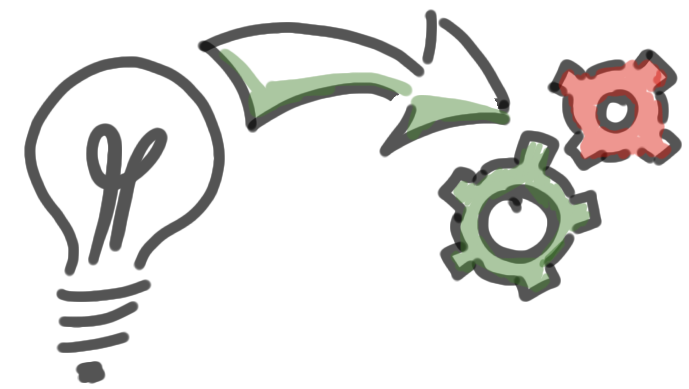 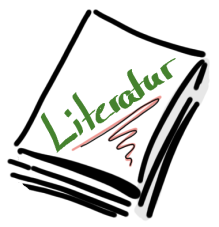 Anregungen für Fragestellungen und zur 
Kraftfeldanalyse finden sich hier:
Reflexion: Welche Stufen des Qualitätskreislaufs (Evaluationskreislaufs) werden berücksichtigt? (z. B. Buhren, C. & Rolff, H.-G., 2018, S. 225)
Welche Ziele sollen evaluiert werden? Anhand welcher Erfolgskriterien und Qualitätsindikatoren soll die Zielerreichung beurteilt werden? (vgl. „Erste Schritte“)
Welche Daten werden benötigt bzw. sollen erhoben werden?
Wer soll in die Analyse der Ergebnisse sowie die Ableitung von Konsequenzen und deren Umsetzung eingebunden werden?
Mit welchen Instrumenten soll evaluiert werden?
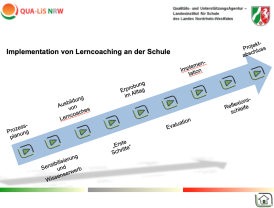 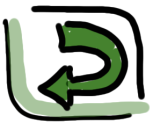 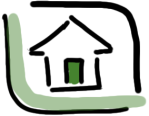 Impulse zur praktischen Umsetzung: Implementation
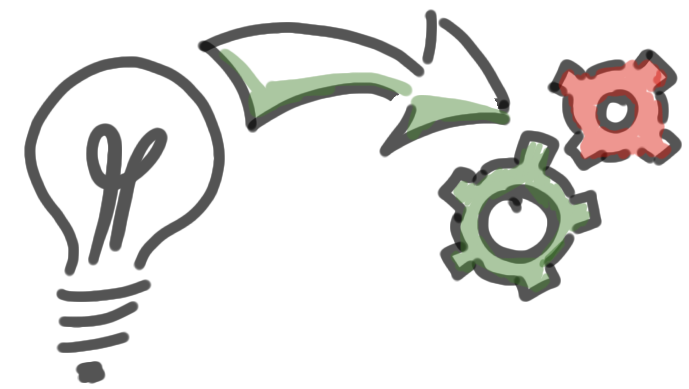 Wurden die gesetzten Ziele erreicht? 
Muss bzw. kann zur Erreichung der gesetzten Ziele nachgesteuert werden?
Wie kann das Erreichte nachhaltig abgesichert werden?
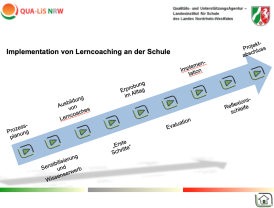 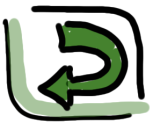 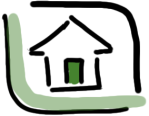 Impulse zur praktischen Umsetzung: Reflexionsschleife
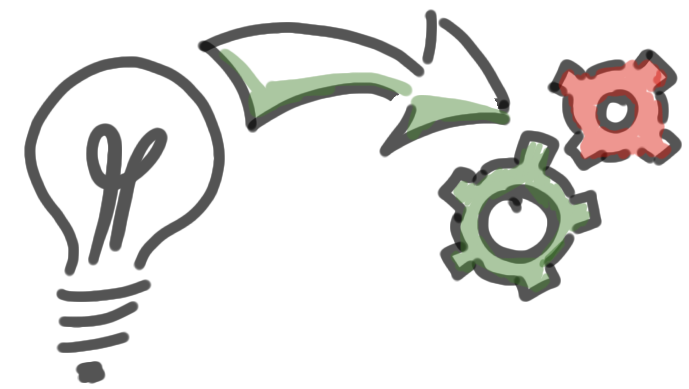 Müssen/Sollen weitere Personen als Lerncoaches gewonnen und ausgebildet werden?
Sollen weitere Lerncoachingformate erprobt/ eingeführt werden? (z. B. Coaching durch Schülerinnen und Schüler)
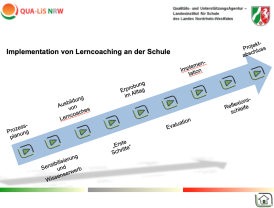 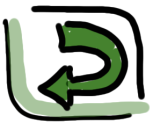 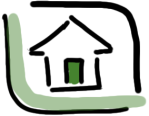 Impulse zur praktischen Umsetzung: Projektabschluss
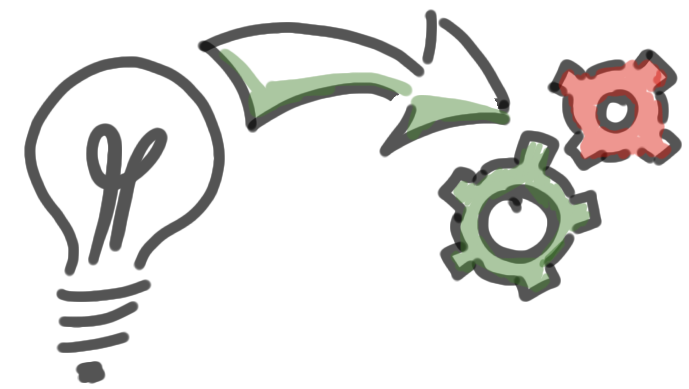 Hier geht es auch um die Erarbeitung von Verbesserungsvorschlägen für künftige Schulentwicklungsprojekte.
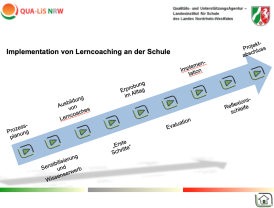 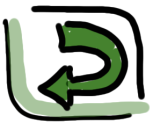 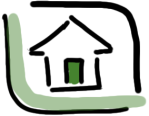 Literatur: Grundlagen des Coachings
Merkmale von Lernberatung in der Schule
Ministerium für Schule und Bildung des Landes Nordrhein-Westfalen (Hrsg.). (2020). Referenzrahmen Schulqualität NRW. Schule in NRW Nr. 9051.
Schnebel, S. (2017). Professionell beraten. Beratungskompetenz in der Schule (3. aktualisierte und erweiterte Auflage). Weinheim: Beltz.
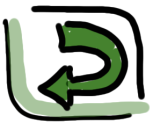 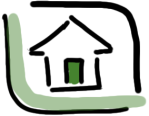 Literatur: Grundlagen des Coachings
Was ist Lerncoaching?

Hameyer, U. (2010). Lerncoaching. Schule NRW / Amtsblatt des Ministeriums für Schule und Bildung Nordrhein-Westfalen, 6, S. 279-281.

Nicolaisen, T. (2013). Lerncoaching-Praxis. Coaching in pädagogischen Arbeitsfeldern. Weinheim, Basel: Beltz, Juventa.

Rauen, C. (2014). Coaching (3. überarbeitete und erweiterte Auflage). Göttingen: Hogrefe.
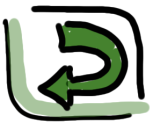 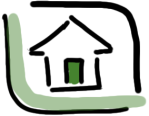 Literatur: Grundlagen des Coachings
Anlässe für Lerncoaching
Hameyer, U. (2010). Lerncoaching. Schule NRW / Amtsblatt des Ministeriums für Schule und Bildung Nordrhein-Westfalen, 6, S. 279-281.


Leithe, A. & Wegmann, C. (2018). Qualifizierung von Lerncoaches am Gymnasium St. Christophorus und der Heinrich-von-Kleist-Schule. In: Althoff, K. & Andernach, N. (Hrsg.), Partizipative Schulentwicklung mit dem Leitziel individueller Förderung. Lernpotenziale Heft 4 (S. 45 – 47). Münster: Serviceagentur „Ganztägig lernen" NRW, Institut für soziale Arbeit e.V. Aufgerufen am 27.07.2020. Verfügbar unter 
https://www.stiftung-mercator.de/media/downloads/3_Publikationen/2018/Juli/Lernpotenziale_2018_Heft_4.pdf
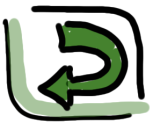 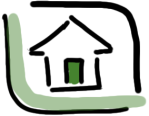 Literatur: Grundlagen des Coachings
Settings von Gruppencoaching

Hardeland, H. (2017b). Der Klassen-Coach. Lehrst du noch oder coachst du schon? Ein Praxisbuch für die Umsetzung von (Lern-)Coaching in Klassen und Gruppen – für Sekundarstufe I und II. Baltmannsweiler: Schneider Verlag Hohengehren.
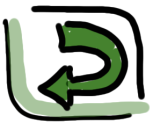 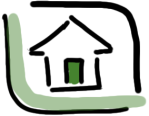 Literatur: Grundlagen des Coachings
Der Lerncoachingprozess

Hardeland, H. (2017a). Lerncoaching und Lernberatung. Lernende in ihrem Lernprozess wirksam begleiten und unterstützen (6., vollständig überarbeitete und erweiterte Auflage). Baltmannsweiler: Schneider Verlag Hohengehren.
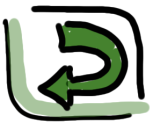 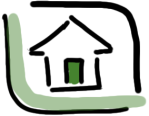 Literatur: Lerncoaching in der Praxis
Frageimpulse:
Serviceagentur "Ganztägig Lernen." Hessen (Hrsg.). (2009). Der Lehrer als Lernbegleiter und Coach. Chancen im Ganztag. Frankfurt am Main. Aufgerufen am 09.04.2019. Verfügbar unter
http://www.hessen.ganztaegig-lernen.de/sites/default/files/2009_SAG_Broschuere_Coaching_Doppelseiten.pdf) 

Methode "Blick aus der Zukunft“: 
Funcke, A. & Havenith, E. (2017). Moderations-Tools (5. Auflage). Bonn: managerSeminare Verlag, S. 159ff.
Methode „SWOT-Analyse“: Buhren, C. & Rolff, H.-G. (Hrsg.). (2018). Handbuch Schulentwicklung und Schulentwicklungsberatung. 2. Auflage. Weinheim: Beltz, S. 326.
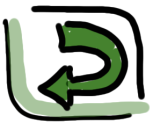 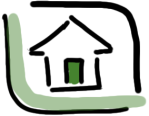 Literatur: Lerncoaching in der Praxis
Bildung von Projektgruppen/Zusammenarbeit mit der Schulleitung:
Buhren, C. & Rolff, H.-G. (Hrsg.). (2018). Handbuch Schulentwicklung und Schulentwicklungsberatung. 2. Auflage. Weinheim: Beltz, S. 154ff. und S. 207ff.
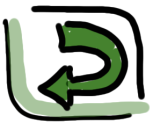 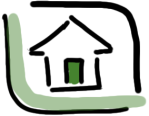 Literatur: Lerncoaching in der Praxis
Diagnoseübung:
Schley, W. (1998). Teamkooperation und Teamentwicklung in der Schule. In H. Altrichter, W. Schley & M. Schratz (Hrsg.), Handbuch zur Schulentwicklung (S. 111 – 159). Innsbruck/Wien: Studienverlag.
Regel und Normenentwicklung:
Buhren, C. & Rolff, H.-G. (Hrsg.). (2018). Handbuch Schulentwicklung und Schulentwicklungsberatung (2. Auflage). Weinheim: Beltz.
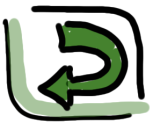 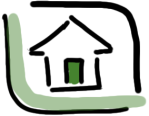 Literatur: Lerncoaching in der Praxis
„Welche Themengebiete oder Handlungsfelder sehen Sie, welche müssen angegangen werden auf der Basis der Vision?“
Serviceagentur "Ganztägig Lernen." Hessen (Hrsg.). (2009). Der Lehrer als Lernbegleiter und Coach. Chancen im Ganztag. Frankfurt am Main, S. 43. Aufgerufen am 09.04.2019. Verfügbar unter http://www.hessen.ganztaegig-lernen.de/sites/default/files/2009_SAG_Broschuere_Coaching_Doppelseiten.pdf) 

Projektplanung, z. B. Meilensteinplanung, Ablaufdiagramm
Buhren, C. & Rolff, H.-G. (Hrsg.). (2018). Handbuch Schulentwicklung und Schulentwicklungsberatung. 2. Auflage. Weinheim: Beltz, S. 162.

Analyse des Projektumfeldes und der Ziele, z. B. 
W-Planungsraster: Buhren, C. & Rolff, H.-G. (Hrsg.). (2018). Handbuch Schulentwicklung und Schulentwicklungsberatung. 2. Auflage. Weinheim: Beltz, S. 330.Projektumfeld-Analyse: Onlineportal für die Schulaufsicht (2020a). Projektumfeldanalyse und Beteiligungsfahrplan. Aufgerufen am 15.07.2021. Verfügbar unter https://www.schulaufsicht.de/fileadmin/Redaktion/Materialien/Toolbox/Projektumfeldanalyse_und_Beteiligungsfahrplan.pdf
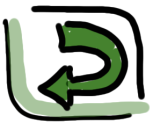 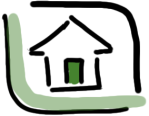 Literatur: Lerncoaching in der Praxis
Formulierung von Kriterien, die als Bemessungsgrundlage für den Projekterfolg herangezogen werden sollen

"Das Sammeln und Bestimmen von Evaluationskriterien ist die Grundlage für die Planung. Die Kriterien geben bereits Hinweise auf die Umsetzbarkeit und machen eine Rangfolge möglich, welche Ideen zuerst weiterverfolgt werden sollen.“ 

Buhren, C. & Rolff, H.-G. (Hrsg.). (2018). Handbuch Schulentwicklung und Schulentwicklungsberatung (2. Auflage). Weinheim: Beltz, S. 161.
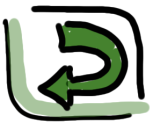 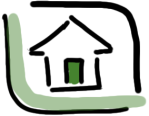 Literatur: Lerncoaching in der Praxis
Projektsupervision:

„Verfolgen wir noch die richtigen Ziele? 
Haben wir die richtigen Leute an Bord?
Haben wir noch die Bedürfnisse der Schule im Blick? 
Welche Erfahrungen haben wir gemacht? 
Wie zufrieden/unzufrieden ist jedes Projektmitglied mit dem Projekt und seiner Rolle? 
Welche Alternativen und Optimierungsvorschläge gibt es?“ 

Buhren, C. & Rolff, H.-G. (Hrsg.). (2018). Handbuch Schulentwicklung und Schulentwicklungsberatung (2. Auflage). Weinheim: Beltz, S. 164.
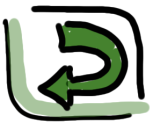 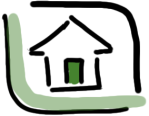 Literatur: Lerncoaching in der Praxis
Frageimpulse für die Evaluation:

Serviceagentur "Ganztägig Lernen." Hessen (Hrsg.). (2009). Der Lehrer als Lernbegleiter und Coach. Chancen im Ganztag. Frankfurt am Main, S. 35f. Aufgerufen am 09.04.2019. Verfügbar unter
http://www.hessen.ganztaegig-lernen.de/sites/default/files/2009_SAG_Broschuere_Coaching_Doppelseiten.pdf

Zur Kraftfeldanalyse:
Onlineportal für die Schulaufsicht (2020b). Fieberkurve und Kraftfeldanalyse. Aufgerufen am 15.07.2021. Verfügbar unter https://www.schulaufsicht.de/fileadmin/Redaktion/Materialien/Toolbox/Fieberkurve_und_Kraftfeldanalyse_01.pdf
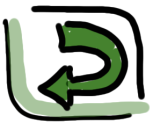 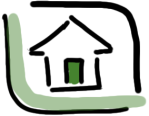 Lerncoaching in der Praxis:Schulbeispiele und Materialien
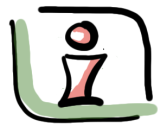 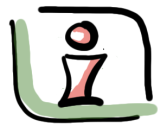 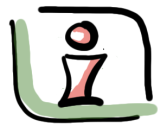 Weitere Beispiele im Kontext von Feedback und Beratung:
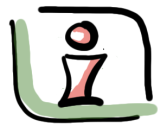 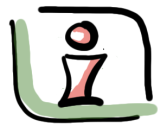 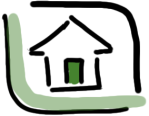 [Speaker Notes: Ausführliche Konzeptbeschreibungen sind im Internetangebot im Bereich Aus der Praxis zu finden. Sie beziehen sich auf die Ausgangslage, Ziele und Qualitätsmerkmale, Prozessschritte sowie Herausforderungen und Gelingensbedingungen.]
Lerncoaching in der Praxis:Schulbeispiele und Materialien
Lerncoaching am Gymnasium St. Christophorus Werne

Lerncoaching für alle Schülerinnen und Schüler der Klassen 6 bis Q2:

Formen des Einzelcoachings, Gruppencoachings, Paarcoachings 
Workshops, z.B. Coaching-Workshop zum Abitur  
Materialien: Konzeptbeschreibung, Implementationsprozess, Präsentation, Feedbackbögen, Protokolle von Schulgruppensitzungen
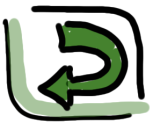 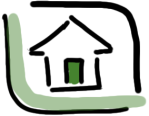 Lerncoaching in der Praxis:Schulbeispiele und Materialien
Lerncoaching am Heinrich-von-Kleist-Gymnasium Bochum

Lerncoaching mit Coachingvertrag, Protokollen, Feedback und Rückmeldungen von Eltern:

Formen des Einzelcoachings, Teamcoachings, Gruppencoachings
Materialien: Präsentation zu Umfrageergebnissen, Lerncoachingmappe, Ablaufbeschreibung des Teamcoachings
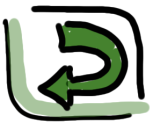 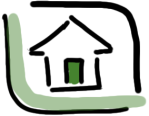 Lerncoaching in der Praxis:Schulbeispiele und Materialien
Lerncoaching am Gymnasium an der Gartenstraße Mönchengladbach

Schülerinnen und Schüler der Klassen 8/9 coachen jüngere Schülerinnen und Schüler:

Je ein Coach fördert ein bis zwei Schülerinnen bzw. Schüler der Klassen 5/6.
Materialien: Konzeptbeschreibung, Inhalte der Ausbildung, Ablaufbeschreibung des Coachings, Dokumentation der Sitzungen, Urkunden
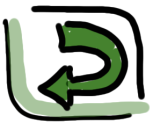 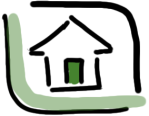 Lerncoaching in der Praxis:Schulbeispiele und Materialien
Schülerinnensprechtag am St.-Ursula-Gymnasium Aachen

Schülerinnensprechtag in den Klassen 5 und 6:

Reflexion des Arbeits- und Sozialverhaltens in Lernzeiten und im Unterricht als Grundlage für den Austausch im Rahmen eines Schülerinnensprechtags
Materialien: Informationsschreiben, Elternbrief, Implementationsprozess, Methodenblatt, Reflexionsbogen, Übersicht zur Evaluation
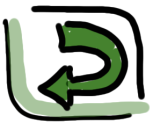 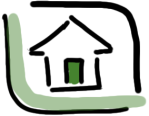 Lerncoaching in der Praxis:Schulbeispiele und Materialien
Periodisches Lernstands-Feedback am Julius-Stursberg-Gymnasium Neukirchen-Vluyn

Reflexion des individuellen Lernstands in der Jahrgangsstufe 5 und 6:

Durchführung eines Periodischen Lernstands-Feedbacks im Unterricht der Fächer Deutsch, Mathematik und Englisch
Materialien: Elternbrief, Informationen für die Fachlehrkräfte, Fragebögen für Erziehungsberechtigte, Lehrkräfte sowie Schülerinnen und Schüler
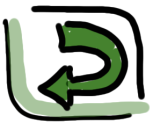 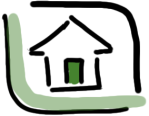